Gary N. PetmeckyParkview High SchoolLilburn, Ga
Econedlink Fundamentals of A.P. Economics Webinar Series
Econedlink AP Macroeconomics Collection
Econedlink AP Microeconomics Collection
Econedlink “Preparing for the A.P. Exam
The Circular Flow Model
Why?
You can refer back to the circular flow diagram when teaching the following concepts. 
GDP
Effects of unemployment
Effects of inflation
Monetary Policy
Fiscal Policy
Net Exports
I try to link everything I can, back to the circular flow model.   It is something the kids can wrap their heads around.   It gives them solid ground that they can relate to.
I introduce the circular flow diagram though Econoland.Councilforeconed.org
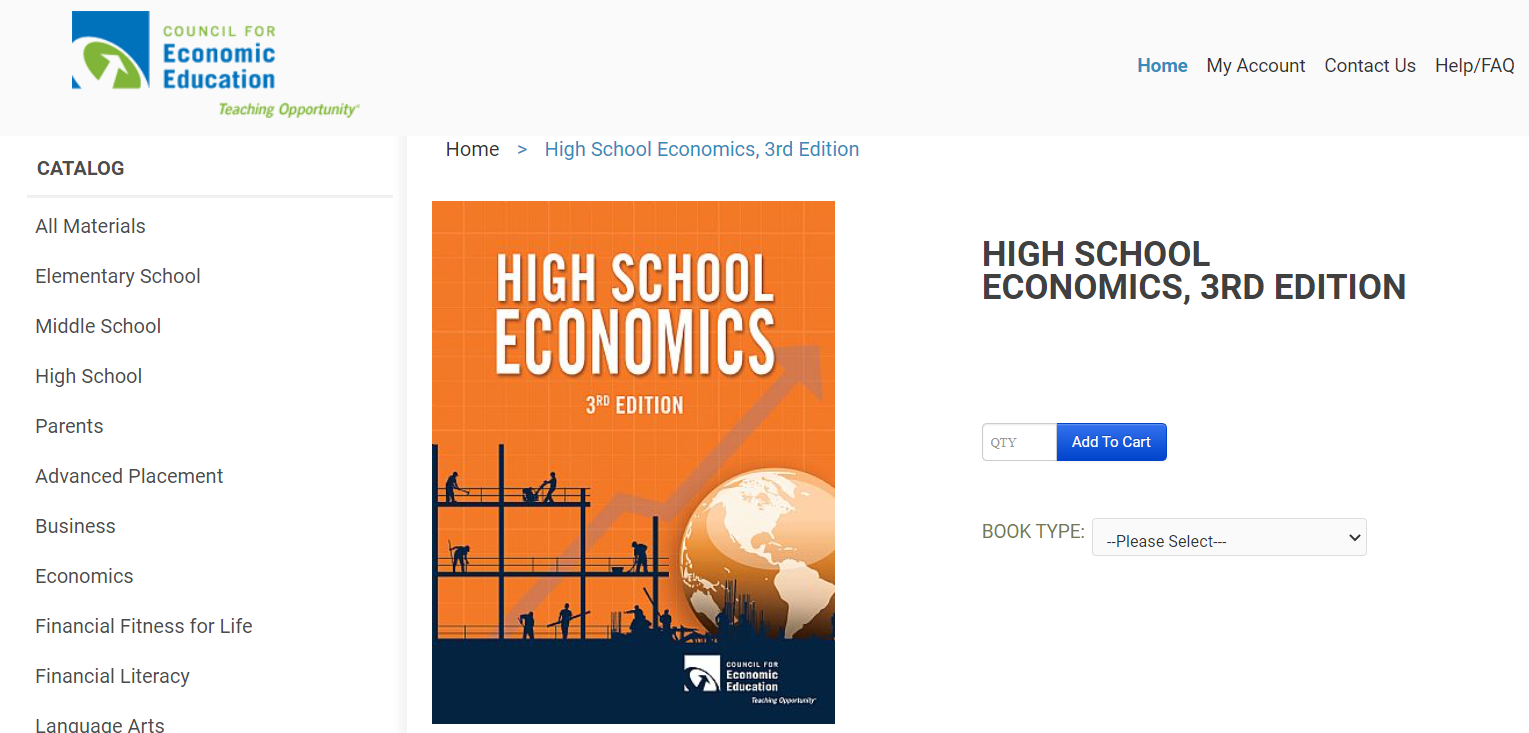 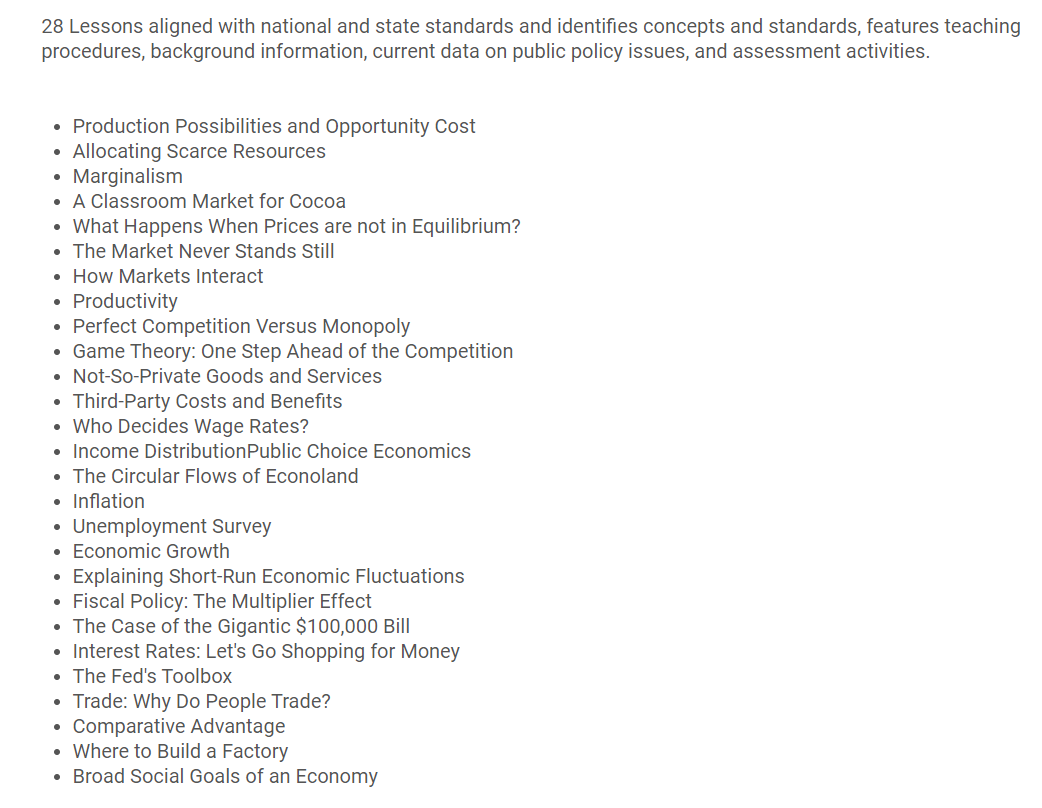 Households:  This is you and me.   In the Macro Economy, our roles are to provide the factors of production to the economy and then to purchase goods and services.
Businesses: In the Macro Economy, the role of the business is to provide goods and services.  They do this by purchasing the factors of production from the households.
Households
Households
Businesses
Next, we need to introduce the two markets.    A market is a mechanism that brings the buyers (demanders) and seller (suppliers) together to exchange goods and services.
The product market is where households purchase goods and services and the businesses sell the goods and services.
Households
Businesses
Product Market
Goods and Services
Goods and Services
Payment for Goods and Services
Payment for Goods and Services
Households
Businesses
The second market in the circular flow model is the factor market.  This is sometimes called the resource market.
Households
Businesses
Factor Market
The factor market is where businesses purchase factors of production that the households sell.
The factor market is where businesses purchase factors of production that the households sell.
Households
Businesses
Factor Market
Land, Labor, Capital, Entrepreneurship
Land, Labor, Capital, Entrepreneurship
All of the factors are “owned” by the households.  They sell these factors to the businesses.The payments for these factors have specific names.
The payment for land is rent.The payment for labor is wages.The payment for capital is interest.The payment to the entrepreneur is profit.
Households
Businesses
Rent, wages, interest, profit
Factor Market
Rent, wages, interest, profit
Land, Labor, Capital, Entrepreneurship
Land, Labor, Capital, Entrepreneurship
Putting both markets together we get the basic circular flow model.   It includes two of the four aggregates in macroeconomics.
Goods and Services
Product Market
Goods and Services
Payment for Goods and Services
Payment for Goods and Services
Households
Businesses
Rent, wages, interest, profit
Factor Market
Rent, wages, interest, profit
Land, Labor, Capital, Entrepreneurship
Land, Labor, Capital, Entrepreneurship
When you draw this the only rules are that the two markets have to be opposite of each other and households and businesses must be opposite each other.   The arrows then have to flow to correctly show the flow of goods, services, factors, and money.
Goods and Services
Product Market
Goods and Services
Payment for Goods and Services
Payment for Goods and Services
Households
Businesses
Rent, wages, interest, profit
Factor Market
Rent, wages, interest, profit
Land, Labor, Capital, Entrepreneurship
Land, Labor, Capital, Entrepreneurship
I purchased magnetic paper, cut it into strips and then wrote all of these parts on them.  I have used these in a variety of ways.
1. Bring students up by row and each person must place one of the parts.  The first time I do it, I do it in an organize fashion.  I then randomize the parts.
2. I have three different copies.  If I have a few extra minutes at the end of class, I invite students to come to the board and practice with them.
3. Relay races.
Any other ideas.
The Macroeconomy consists of the four aggregates.   Household, Businesses, Government and Foreign Sector.  We can add each of these into the circular flow diagram.
Goods and Services
Product Market
Goods and Services
Payment for Goods and Services
Payment for Goods and Services
G & S
Money
Taxes
Households
Government
Businesses
Taxes
Government Services
Government Services
Money
Factors of Prod.
Rent, wages, interest, profit
Factor Market
Rent, wages, interest, profit
Land, Labor, Capital, Entrepreneurship
Land, Labor, Capital, Entrepreneurship
Xn
Foreign Sector
GDP = C+I+G+Xn
Exports out/$ In
Imports in/ $ out
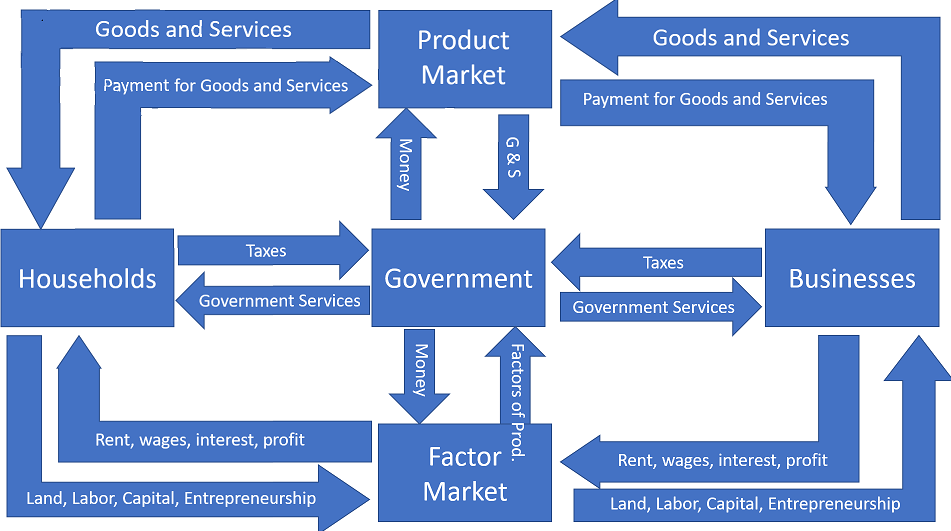 C
G
I
Foreign Sector
Factors out/ $ out
Factors in/ $ out
Lets go back to a simple circular flow diagram.Closed: No foreign sector.Private: No government.
Goods and Services
Product Market
Goods and Services
Payment for Goods and Services
Payment for Goods and Services
Households
Businesses
Rent, wages, interest, profit
Factor Market
Rent, wages, interest, profit
Land, Labor, Capital, Entrepreneurship
Land, Labor, Capital, Entrepreneurship
What are the two major problems an economy can face?
Unemployment
Inflation
Goods and Services
Product Market
Goods and Services
Payment for Goods and Services
Payment for Goods and Services
Unemployment
Households
Businesses
Rent, wages, interest, profit
Factor Market
Rent, wages, interest, profit
Land, Labor, Capital, Entrepreneurship
Land, Labor, Capital, Entrepreneurship
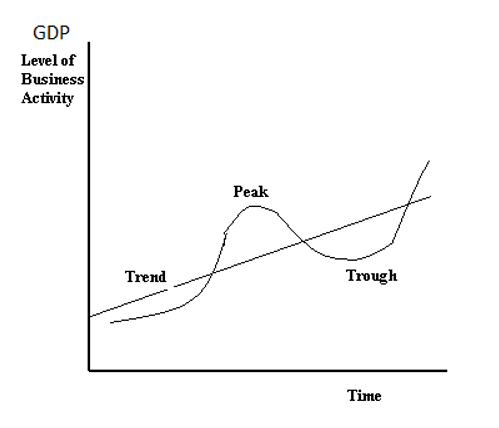 Goods and Services
Product Market
Goods and Services
Payment for Goods and Services
Payment for Goods and Services
Households
Businesses
Rent, wages, interest, profit
Factor Market
Rent, wages, interest, profit
Land, Labor, Capital, Entrepreneurship
Land, Labor, Capital, Entrepreneurship
Goods and Services
Product Market
Goods and Services
Payment for Goods and Services
Payment for Goods and Services
Inflation
Households
Businesses
Rent, wages, interest, profit
Factor Market
Rent, wages, interest, profit
Land, Labor, Capital, Entrepreneurship
Land, Labor, Capital, Entrepreneurship
The Circular Flow Diagram with Monetary Policy and Fiscal Policy
Goods and Services
Goods and Services
Product Market
Payment for Goods and Services
Payment for Goods and Services
Expansionary Monetary Policy 
when faced with high unemployment
Financial Market
Easy Money Policy
Households
Businesses
Rent, wages, interest, profit
Factor Market
Rent, wages, interest, profit
Land, Labor, Capital, Entrepreneurship
Land, Labor, Capital, Entrepreneurship
Goods and Services
Goods and Services
Product Market
Payment for Goods and Services
Payment for Goods and Services
Tight Money 
Policy
Contractionary Monetary Policy 
when faced with high inflation
Financial Market
Households
Businesses
Rent, wages, interest, profit
Factor Market
Rent, wages, interest, profit
Land, Labor, Capital, Entrepreneurship
Land, Labor, Capital, Entrepreneurship
Expansionary Fiscal Policy (decrease taxes)
Goods and Services
Product Market
Goods and Services
Payment for Goods and Services
Payment for Goods and Services
G & S
Money
Taxes
Households
Government
Businesses
Taxes
Government Services
Government Services
Money
Factors of Prod.
Rent, wages, interest, profit
Factor Market
Rent, wages, interest, profit
Land, Labor, Capital, Entrepreneurship
Land, Labor, Capital, Entrepreneurship
Expansionary Fiscal Policy (Increase Government Spending)
Goods and Services
Product Market
Goods and Services
Payment for Goods and Services
Payment for Goods and Services
G & S
Money
Taxes
Households
Government
Businesses
Taxes
Government Services
Government Services
Money
Factors of Prod.
Rent, wages, interest, profit
Factor Market
Rent, wages, interest, profit
Land, Labor, Capital, Entrepreneurship
Land, Labor, Capital, Entrepreneurship
Contractionary Fiscal Policy (Increase taxes)
Goods and Services
Product Market
Goods and Services
Payment for Goods and Services
Payment for Goods and Services
G & S
Money
Taxes
Households
Government
Businesses
Taxes
Government Services
Government Services
Money
Factors of Prod.
Rent, wages, interest, profit
Factor Market
Rent, wages, interest, profit
Land, Labor, Capital, Entrepreneurship
Land, Labor, Capital, Entrepreneurship
Contractionary Fiscal Policy (Decrease Government Spending)
Goods and Services
Product Market
Goods and Services
Payment for Goods and Services
Payment for Goods and Services
G & S
Money
Taxes
Households
Government
Businesses
Taxes
Government Services
Government Services
Money
Factors of Prod.
Rent, wages, interest, profit
Factor Market
Rent, wages, interest, profit
Land, Labor, Capital, Entrepreneurship
Land, Labor, Capital, Entrepreneurship
Foreign Sector
Exports out/$ In
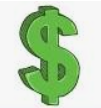 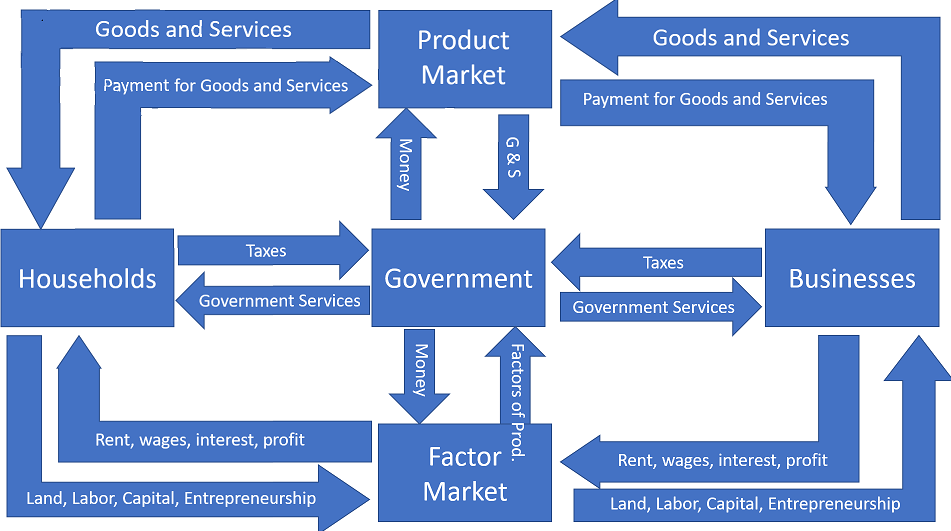 Foreign Sector
Summary:
Don’t overlook the importance of the Circular Flow Diagram!
You can use the circular flow diagram when teaching the following concepts. 
GDP
Effects of unemployment
Effects of inflation
Monetary Policy
Fiscal Policy
Net Exports
What are your questions?